Кто за приключения?
Все без исключения!
Давай поднимем парус 
И - прямо в океан!

И мои вам пожелания: 
Большому кораблю – 
большое плавание. 
Счастливого пути!
Я – часть речи интересная,
  Широко в мире известная:
  Опишу любой предмет – 
  В этом равных со мной нет.
  Речь со мною выразительна,
  И точна, и удивительна.
  Чтоб красиво говорить,
  Мною нужно дорожить!
Урок –путешествие «В стране Имени Прилагательного»

 Повторение и обобщение изученного по теме: 
«Имя прилагательное»
цель: повторить, обобщить и систе-матизировать знания об имени прилагательном; совершенствовать орфографические навыки; углубить понятие о роли имён прилагательных в речи.
 А еще мы запланируем 
одержать  маленькую 
победу и почувствовать 
радость от успеха.
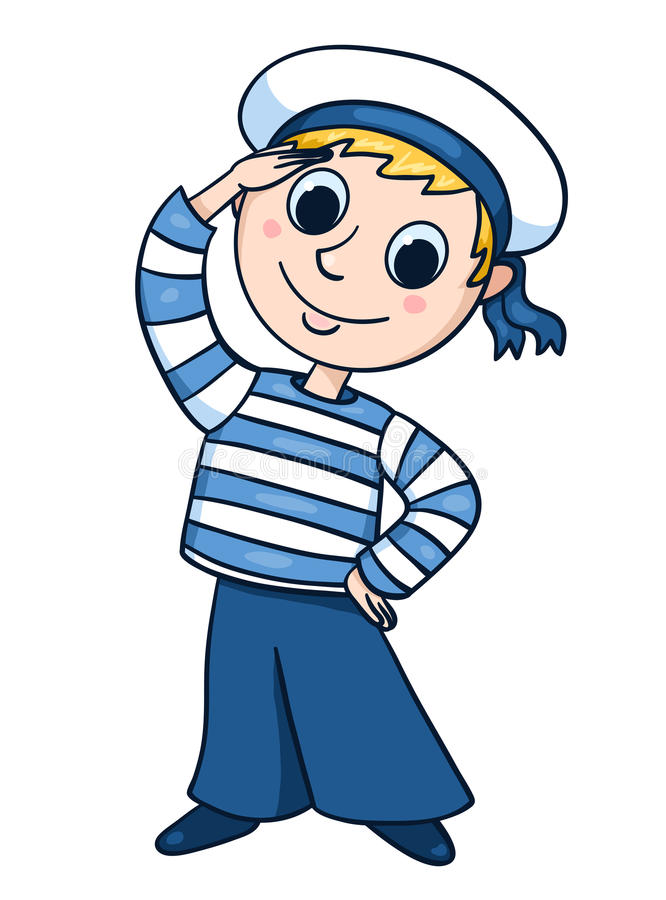 Проверка домашнего задания.
Выпишите прилагательные, поставьте ударение.Мы купили кухонный гарнитур. 2. Очень полезны для здоровья вишнёвый, сливовый, грушевый соки. 3. Я купил джинсовый костюм. 4. Наша деревня кажется мне красивейшим местом на всём белом свете. 
5. Новые ботинки значительно удобнее старых. 
6. Ваш букет получился красивее моего. 
7. Ты очень бледна и грустна.
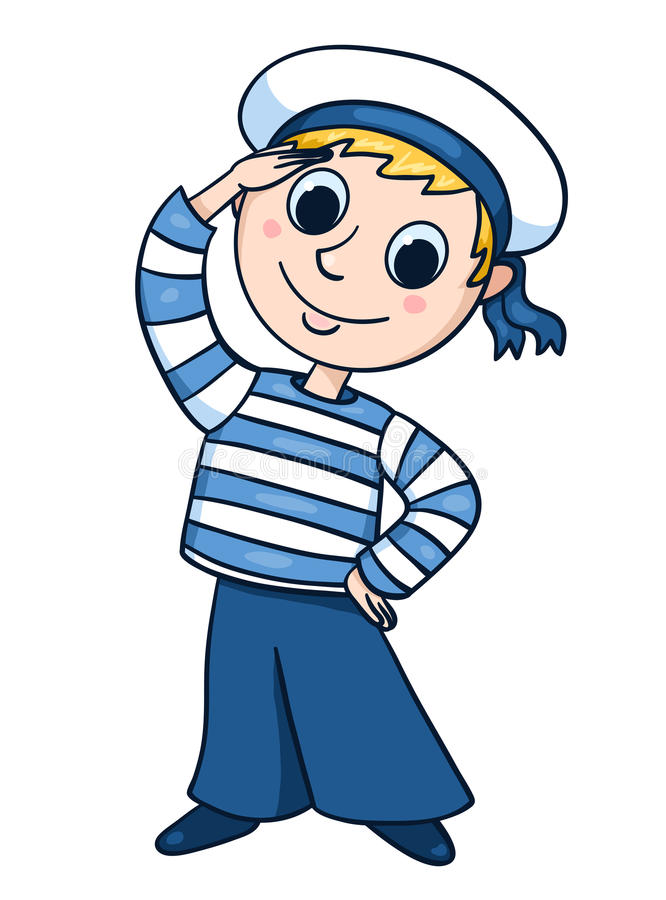 Проверьте правильные ответы 
и оцените себя:
1-3 ответа:          повтори правила!
4-6 ответов:        старайся!7-8 ответов:        ты на верном пути!9-10 ответов:      МОЛОДЕЦ!!!
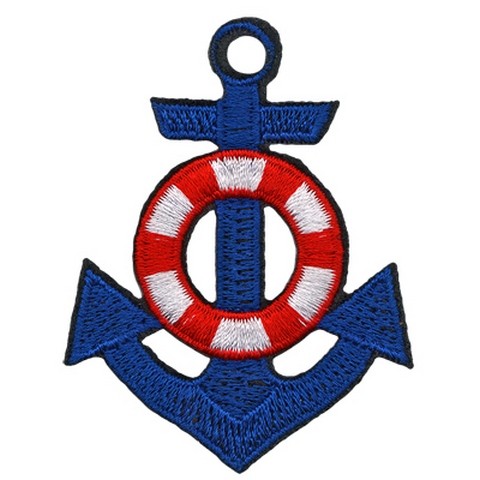 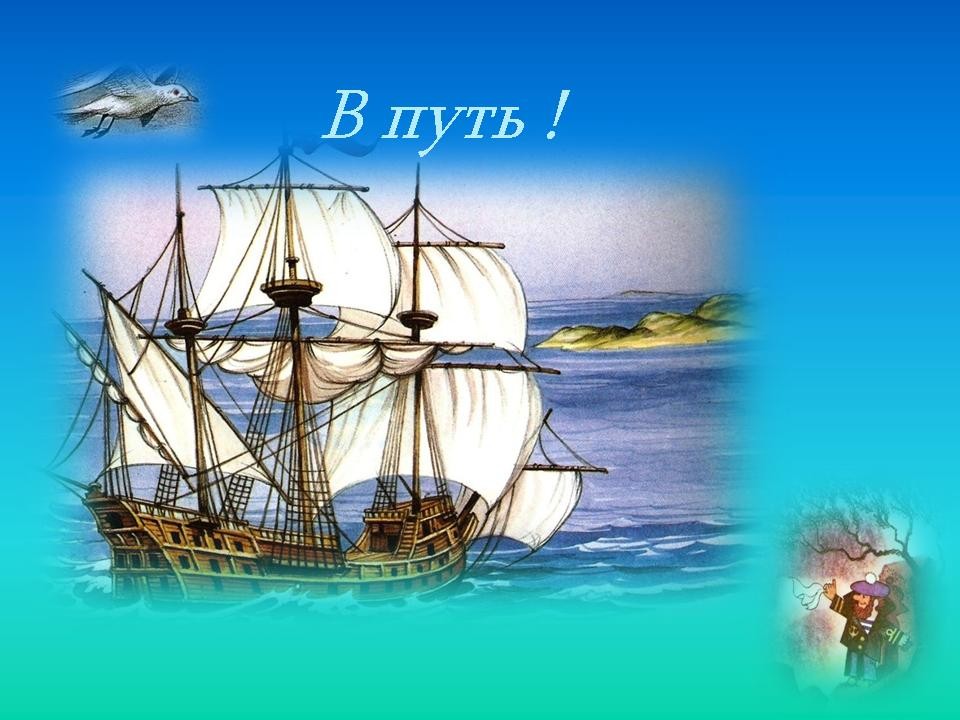 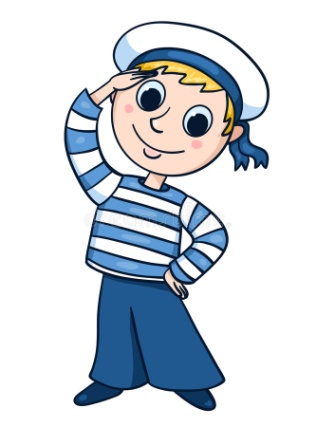 Теоретическая разминка:  
Задание:  Вам нужно вставить пропущенные слова 
Имена прилагательные отвечают на вопросы……
 (Какой? Чей?)
2. Имена прилагательные изменяются ……
 (по родам, числам, падежам)
3. Имя прилагательное может иметь …форму  и ….
(полную и краткую)
4. Я знаю 3 разряда имён прилагательных:…
 (качественные, относительные, притяжательные)
5. Качественные имена прилагательные могут иметь ...
 (степени сравнения)
6. В предложении имя прилагательное бывает …
 (определением и сказуемым)
ОКЕАН  СЛОВОСОЧЕТАНИЙ

  I вариант (девочки): в морозн...   воздухе (...…), зимн ...    вечером (.…..) , погож ...     утру (.…….), 
соснов...     бора (…….) ;

    II вариант (мальчики):  январск ...   днем (……), увлекательн…    путешествие (.…..), син… небесам (…….), о жгуч…     морозе (.……).
ом
П.п.
Т.п.
Д.п.
им
ему
Р.п.
ого
Т.п.
им
И.п.
им
ое
Д.п.
ем
П.п.
Риф Орфографический 
Прокомментируйте написание слов
нн
Иссиня-чёрный
о
Нисколько не 
интересная
нн
н
н
древнерусский
горько-солёный
Юго-западный
е
неряшливый
Горы Сравнительной  и Превосходной
Степени

Задание: от прилагательного   КРАСИВЫЙ   образуйте все возможные формы сравнительной и превосходной степени.
Проверка:
Сравнительная Степень:  Красивый, красИвее (краше), более(менее) красивый.
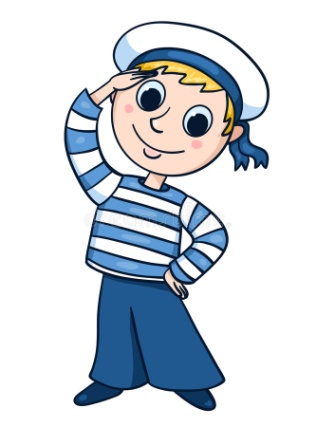 Превосходная Степень:  КрасИвейший, самый(наиболее, наименее) красивый, красИвее всех(всего)
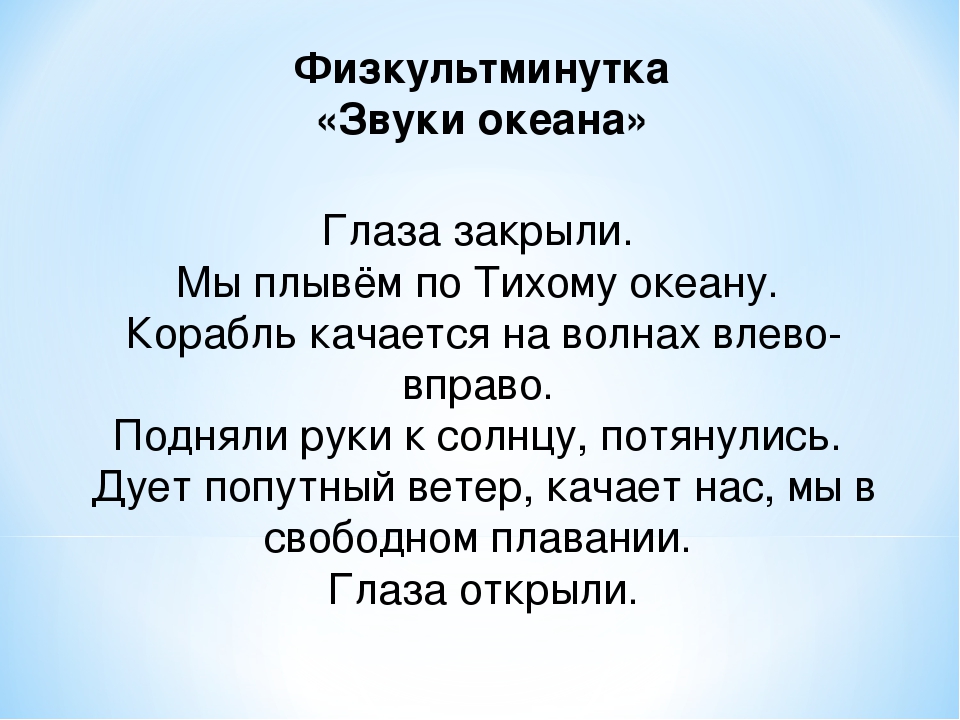 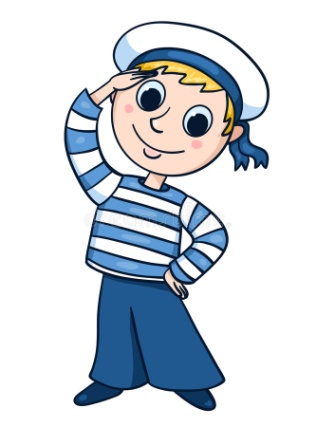 Остров Практический

  Задание:  в данном предложении подчеркните прилагательные как члены предложения, укажите их форму и разряд.

Хороши и крепки суровые   январские морозы.

О каком разряде мы забыли? 
Приведите примеры.
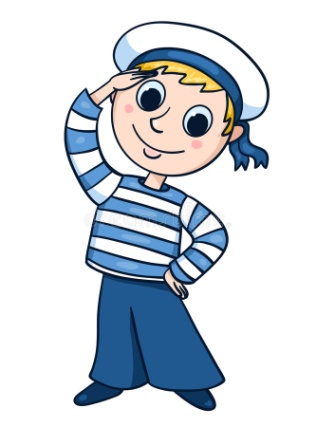 Хороши и крепки суровые январские морозы. 
( Хороши и крепки – качественные имена прилагательные, краткая форма.
Суровые – качественное имя прилагательное, полная форма. Январские – относительное имя прилагательное.)
На песке мы обнаружили  звериные следы.
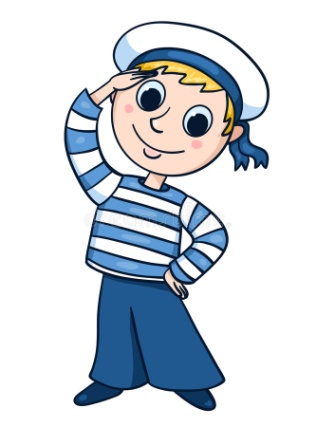 (Притяжательные имена прилагательные)
«Привал»
  Задание: перед вами имена  прилагательные, в которые нужно вставить суффиксы.
Киргиз. ..ая, француз…ая, русс..ая. немец..ая, грузин…ая, китай..  ая.
ск
ск
к
к
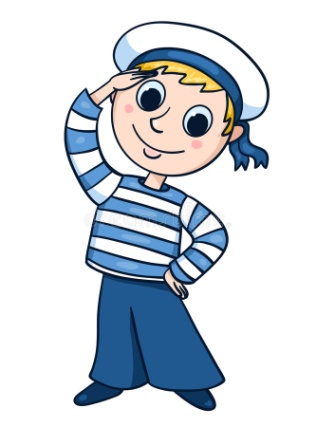 ск
ск
Каким правилом вы пользовались?
Рефлексия
Вот и подошёл к концу  _________      урок русского языка. Мы повторили все, что знали об имени прилагательном. Благодаря этим словам наша речь становится _____________ . Мои одноклассники были ________. Они давали ______ ответы. На уроке я узнал много _______ и ________. 
Своей работой на уроке я ________. 
И сейчас у меня ________ настроение.
интересный
выразительной
активны
верные
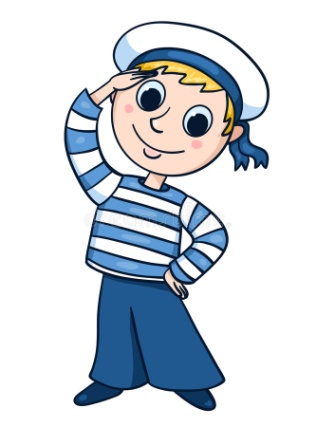 важного
полезного
довольна
отличное
Домашнее задание: 
Подготовиться к контрольной работе по теме 
«Имя прилагательное»
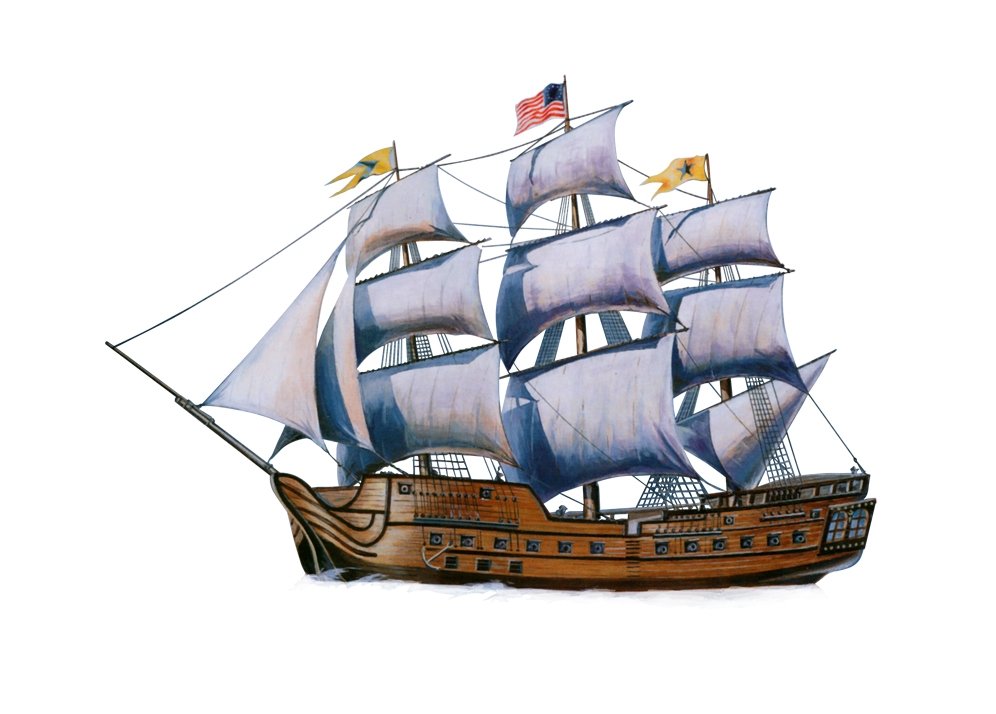 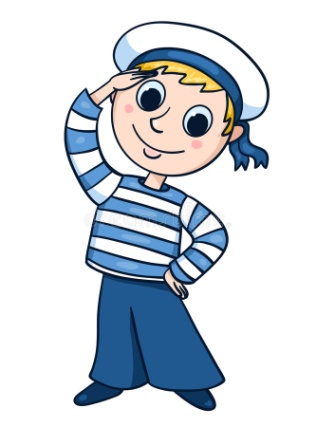 Счастливого плавания в океане знаний!
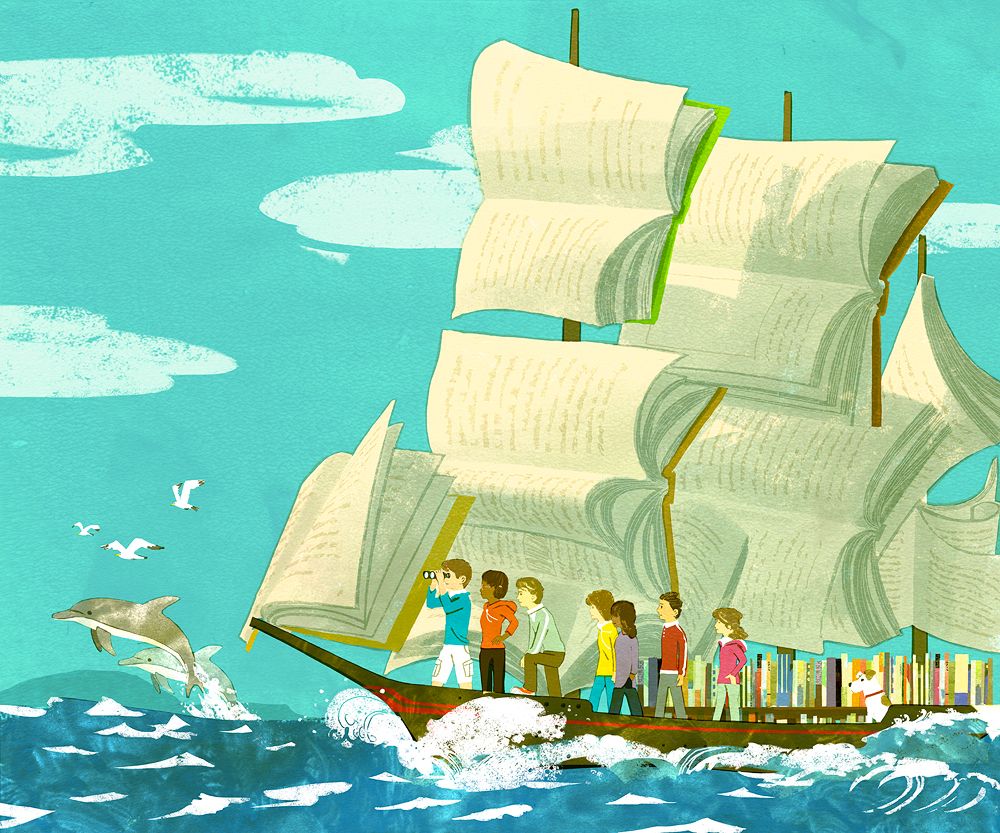